Способы управления эмоциями
Эмоции - особый класс свойственных личности психологических состояний, отражающих в форме непосредственных переживаний, ощущений приятного или неприятного, отношения человека к миру и людям, процесс и результаты его практической деятельности.
Виды эмоций:
стенические
астенические
радость, воодушевление,
 гнев
страх,
 тоска, 
печаль
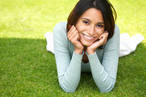 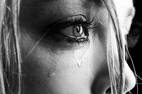 Повышение эмоциональной возбудимости
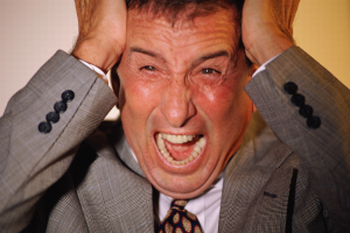 Распространение апатии
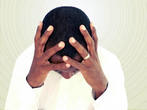 Явления, когда эмоциональные состояния человека начинают приближаться к полюсам, когда утрачивается контроль над эмоциями и умеренные их проявления все чаще сменяются крайностями — свидетельство явного неблагополучия в эмоциональной сфере. В результате возрастает напряжение в человеческих взаимоотношениях.
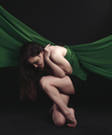 Потребность разумно управлять своими эмоциями возникает у человека отнюдь не потому, что его не устраивает сам факт появления эмоциональных состояний. Нормальной деятельности и общению в равной мере препятствуют и бурные, неуправляемые переживания, и безразличие, отсутствие эмоциональной вовлеченности.
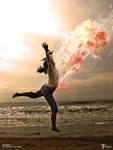 Вся наша житейская мудрость направлена против эмоциональных крайностей:
Если горе — «не надо слишком убиваться»;
Если радость — «не очень-то радуйся, чтобы потом не плакать»; 
Если отвращение — «не будь чересчур привередливым»;
Если апатия — «встряхнись!».
Что такое эмоциональность и можно ли ею управлять?
Эмоциональные люди отличаются тем, что все принимают близко к сердцу и бурно реагируют на пустяки.
Малоэмоциональные — обладают завидным хладнокровием.
Современные психологи склонны отождествлять эмоциональность с неуравновешенностью, неустойчивостью, высокой возбудимостью.
Способы управления эмоциями
Распределение эмоций
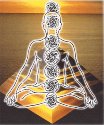 Сосредоточение
Переключение
Распределение эмоций
Заключается в расширении круга эмоциогенных ситуаций, что приводит к снижению интенсивности эмоций в каждой из них. 
      Распределение эмоций происходит в результате расширения информации и круга общения.
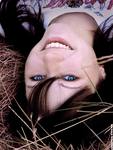 Сосредоточение
Необходим в тех обстоятельствах, когда условия деятельности требуют полной концентрации эмоций на чем-то одном, имеющем решающее значение в определенный период жизни. В этом случае человек сознательно исключает из сферы своей активности ряд эмоциогенных ситуаций, чтобы повысить интенсивность эмоций в тех ситуациях, которые являются для него наиболее важными.
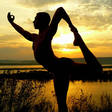 Переключение
Связан с переносом переживаний с эмоциогенных ситуаций на нейтральные. При так называемых деструктивных эмоциях (гнев, ярость, агрессия) необходима временная замена реальных ситуаций иллюзорными или социально незначимыми (по принципу «козла отпущения»).
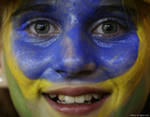